KloudData and Delmock Technologies
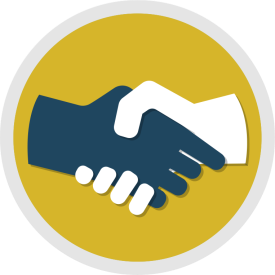 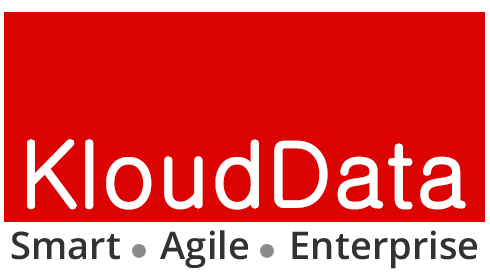 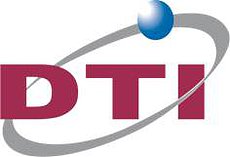 Strategic Partnership
Profile: Established 10+ year high quality IT services provider

 DNA: Satisfies customers' needs via 3-tier service model: Delivering Indispensable Personnel; Using Enduring Best-Practices; and Providing Vital IT Tools 

 Customers: 30+

 Offices: Baltimore, MD

 Team Strength: 50+

 Vertical Focus: US Federal Government

 Expertise: Mission critical IT service,  Enterprise Security, and Quality management solutions
Profile: A 5+ year old high growth business software solutions provider 

 DNA: Trusted partner to its customers & alliances

 Customers: 100+ in USA

 Offices: Fremont, CA; Columbia, MD

 Team Strength: 250+

 Vertical Focus: Government, Healthcare, Manufacturing

 Expertise: Cloud, Analytics, Enterprise, Mobility, UI/UX for Government, Healthcare, Manufacturing
Healthcare Analytics

Cybersecurity

Cloud based SaaS

Enterprise Mobility

Enterprise Data Archiving

Enterprise Data Warehousing

IoT Asset Traceability
KloudData and Delmock Technologies
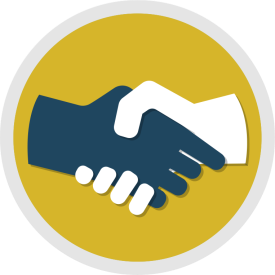 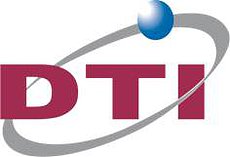 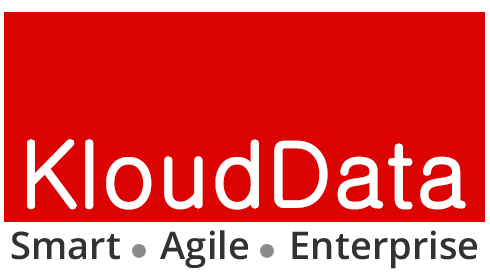 Solution Showcase
Population Health Analytics
We equip healthcare providers & PHM programs with the tools to 
Improve the health of population
Improve experience of care
Reduce per capita costs of health care

Our tools comprises of Risk Stratification Analytics that optimizes care delivery and patient experience and helps identify patients likely to suffer health deterioration or unplanned hospital admissions
Behavioral Risk Stratification – behavioral pattern of the population which can be associated with the risk zones of specific diseases
Financial Risk Stratification - adverse outcome risks of individuals or groups that predict financial burden on patients and healthcare system
Clinical Risk Stratification - predictions to analyze many key factors & allow patient or physicians to assess the risk of adhering treatment type i.s. medical or surgical
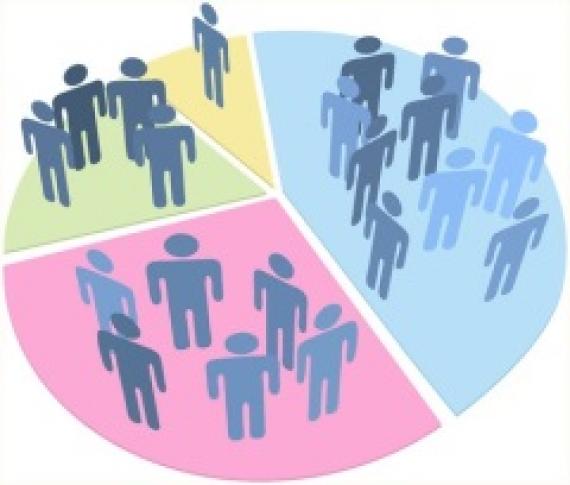 Population Health Management to improve the health output of groups using aggregate data and provide a comprehensive clinical picture of patients
Enterprise Big Data Archiving and Data Lake
STRUCTURED DATA 
EMR/EHR
Oracle EBS
SAP
PeopleSoft
Seibel
Baan
Custom Apps
RDBMS
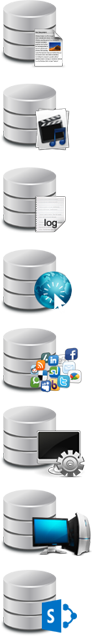 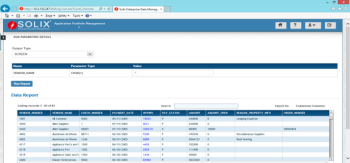 Hadoop Based Solution
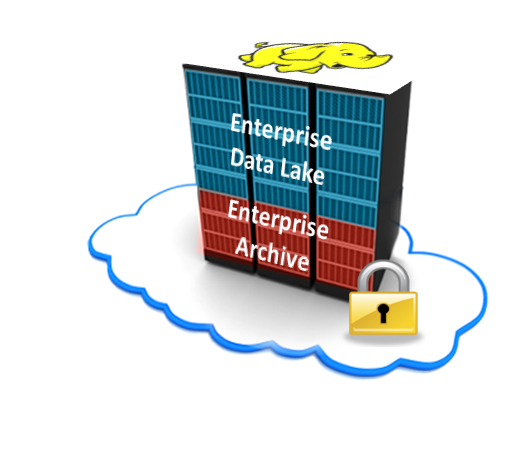 Benefits
One Repository
Highly Scalable 
Low Cost  
Open Data Formats
Cloud Ready 
Search + Report + Analyze
UNSTRUCTURED DATA 
SharePoint 
File Shares
Logs Servers
Web Servers
IoT
Social Media
Media Servers
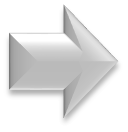 EMAIL
Enterprise Mobility Solutions
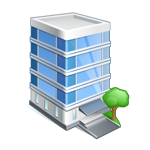 Sales Rep Applications
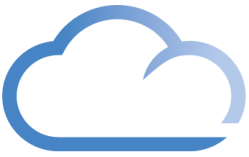 KloudData
Mobile Solution
Cloud
On Premise
Self-Service Applications
Point of Care Applications
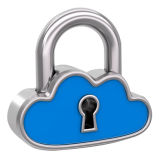 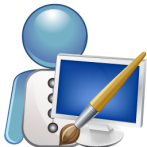 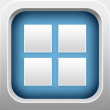 Design
Applications
Security
Retail Applications
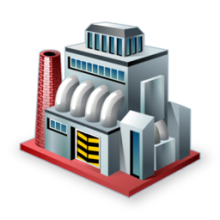 Application Data
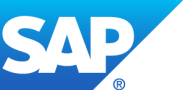 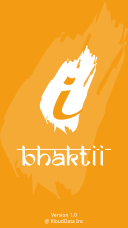 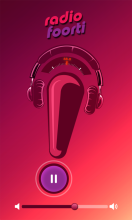 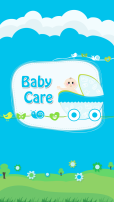 Payroll Processing Applications
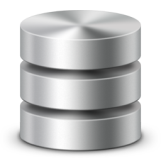 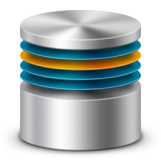 SAP App
Industry App
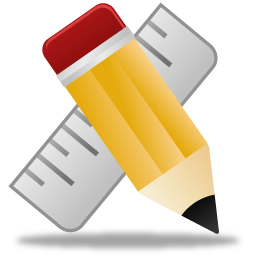 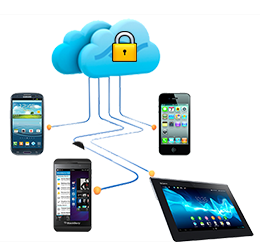 MAM
MDM
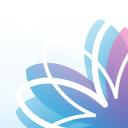 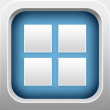 Expertise to routinely deliver enterprise mobility solutions for high impact results
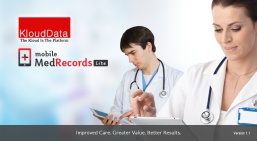 Custom App
Fiori
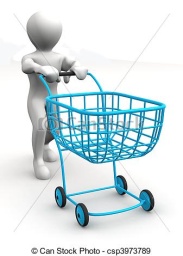 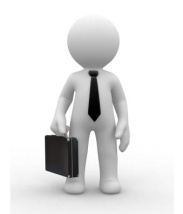 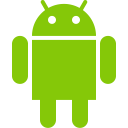 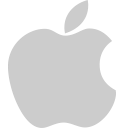 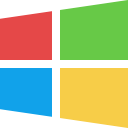 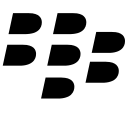 Consumer App
Field App
Early innovator in successfully delivering end-to-end high value mobility solutions across a range of business problems
Middleware Platforms
SAP Mobile 3.0
mUnite
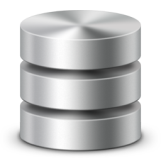 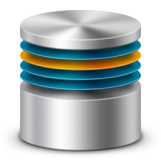 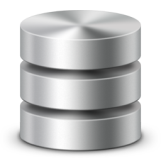 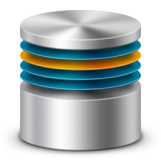 or
or
SAP
Non SAP
Cloud Based Solutions
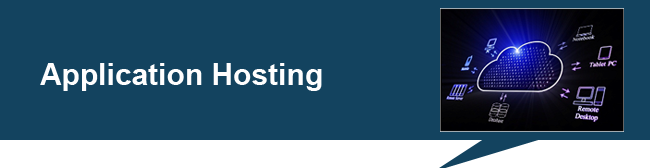 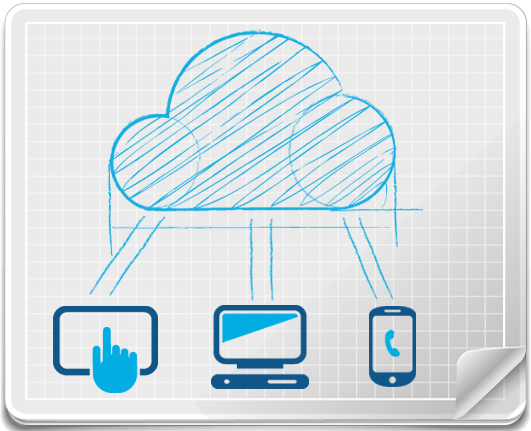 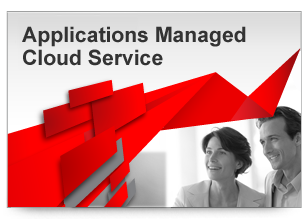 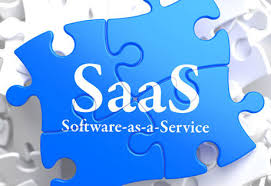 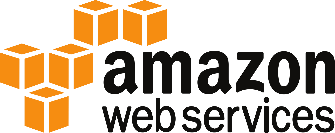 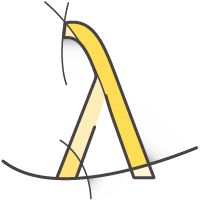 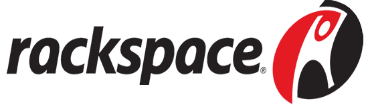 Healthcare Traceability as a Service (TaaS)
Mobile Intelligence &
Notification Services
Real Time Asset Intelligence
Operational Intelligence
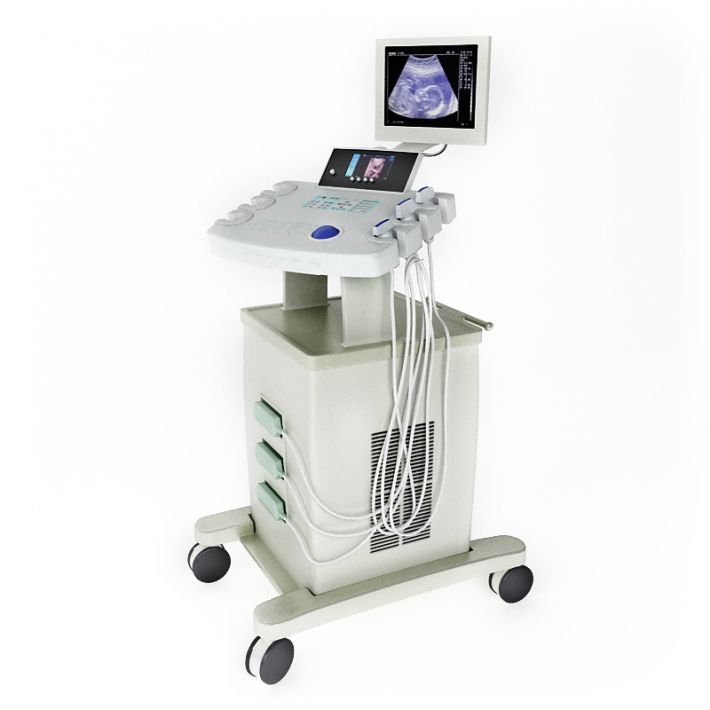 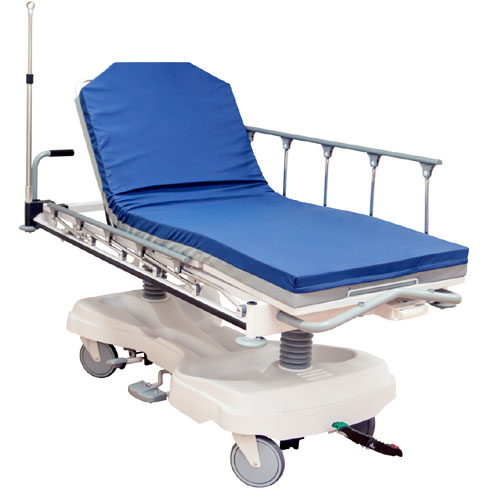 Predictive & historical analytics
Optimize resources
Healthcare staff
Medical equipment
Assets
Improve efficiencies and overhead costs
Improved patient satisfaction
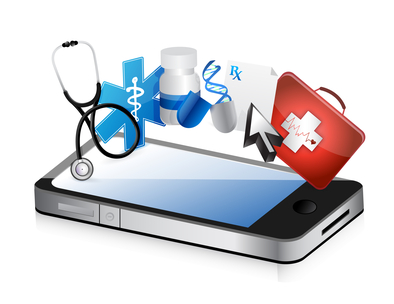 Reduce loss and misplacement of medical equipment
Automate and improve asset visibility, traceability 
Real time patient, staff and asset tracking
•  Clinical equipment
•  Wheelchairs, Beds, Stretchers
•  IT assets
Real time and accurate process visibility 
Status and exceptions alerts and notifications
Email
SMS
Voice
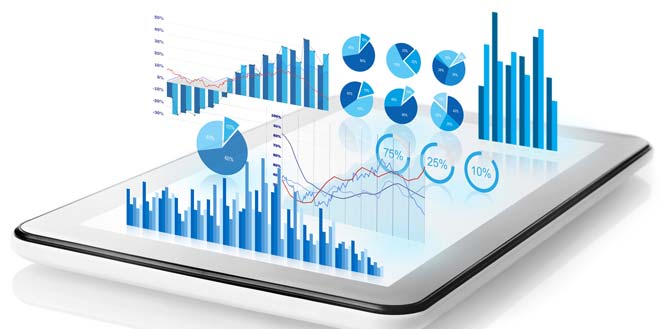 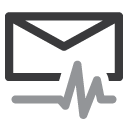 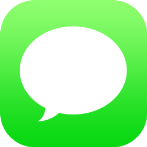 SMS
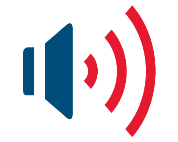